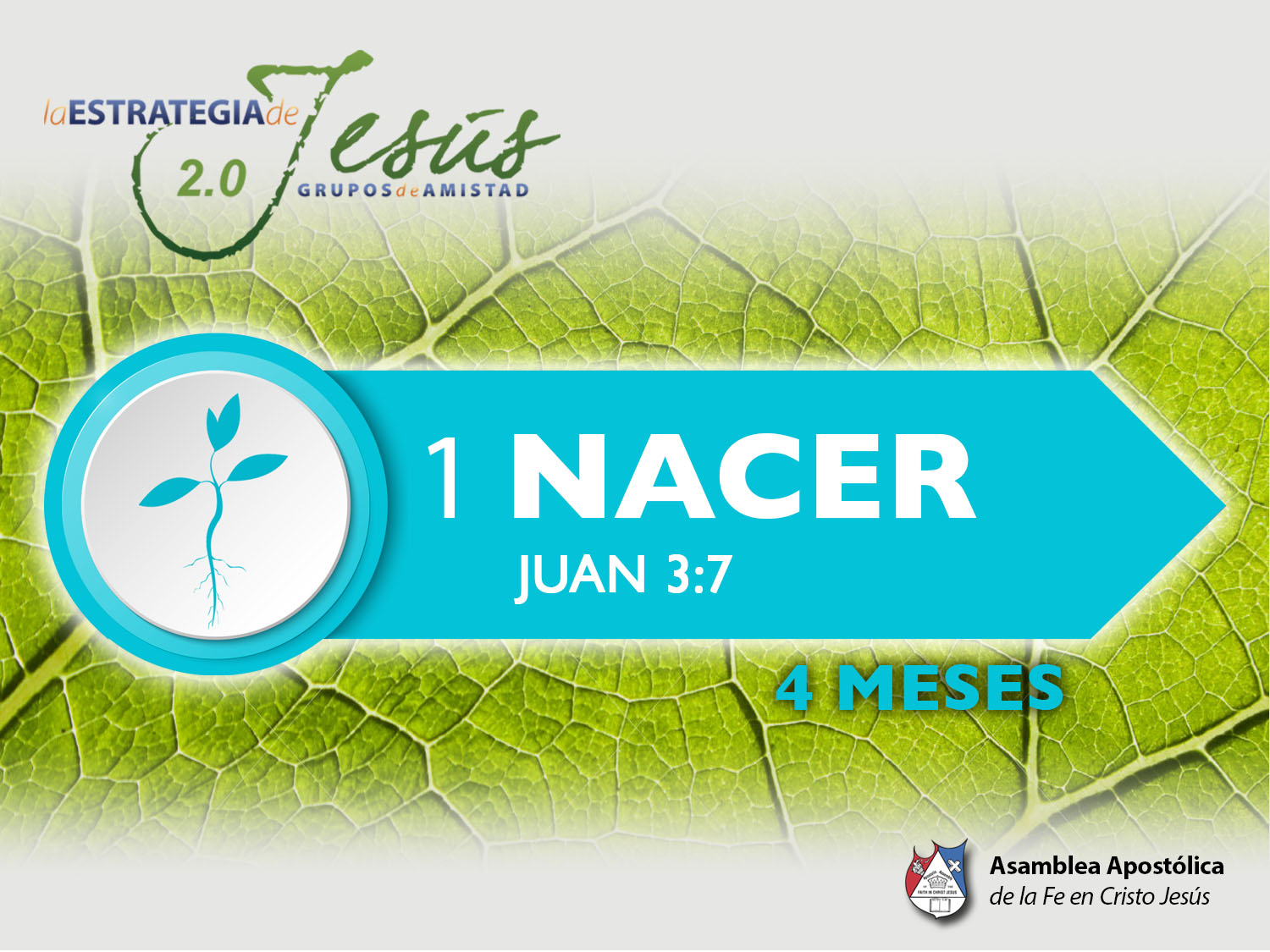 SANTIDAD PRIMERA PARTE
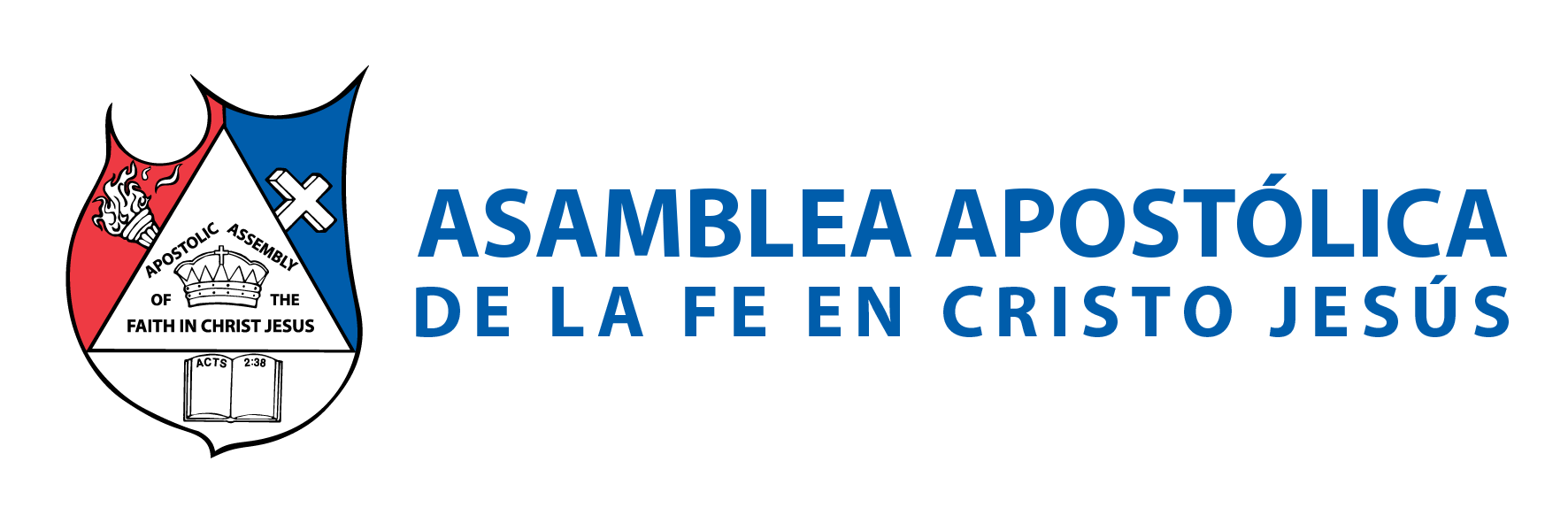 BASE BÍBLICA: 
1 Pedro 2:9 “Mas vosotros sois linaje escogido, real sacerdocio, nación santa, pueblo adquirido por Dios, para que anunciéis las virtudes (él es santo) de aquel que os llamó de las tinieblas a su luz admirable”.
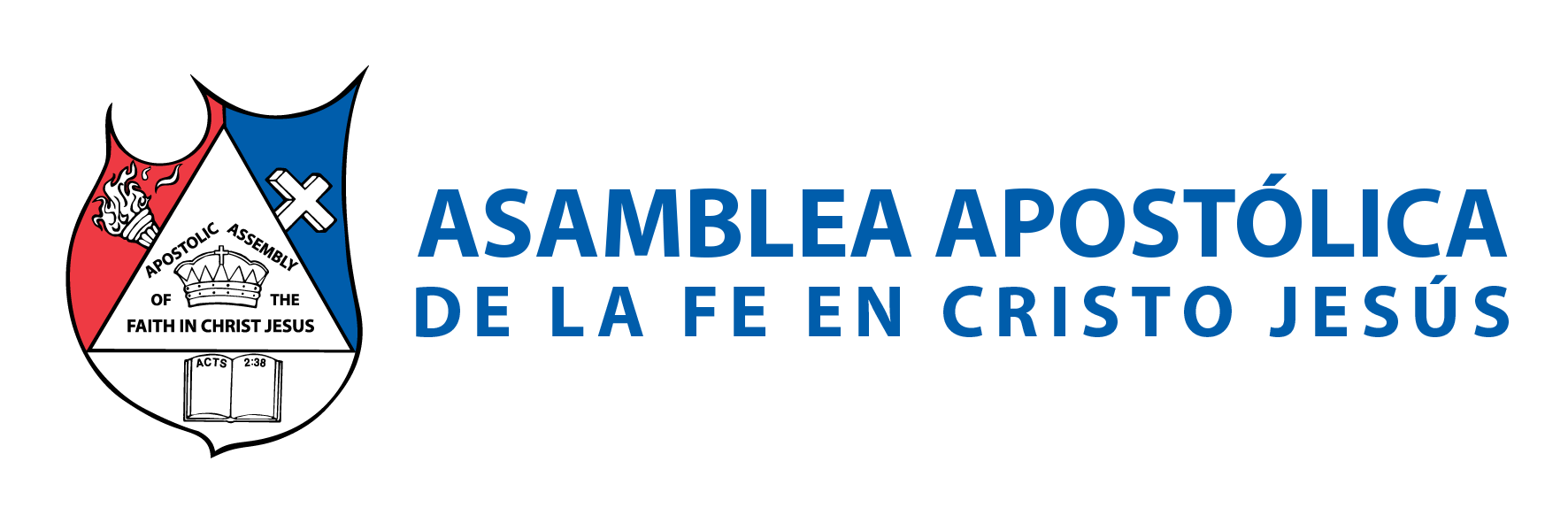 INTRODUCCIÓN 
En esta clase partiremos de la idea de que somos el pueblo de Dios, nos llamó de la inmundicia para ser un pueblo santo. 
Isaías 6:3: “Y el uno al otro daba voces, diciendo: Santo, santo, santo, Jehová de los ejércitos; toda la tierra está llena de su gloria”. 
Él es santo, así lo dice 1 de Pedro 1:16: “Sed santos, porque yo soy santo”. Si Él es santo, su pueblo debe serlo también.
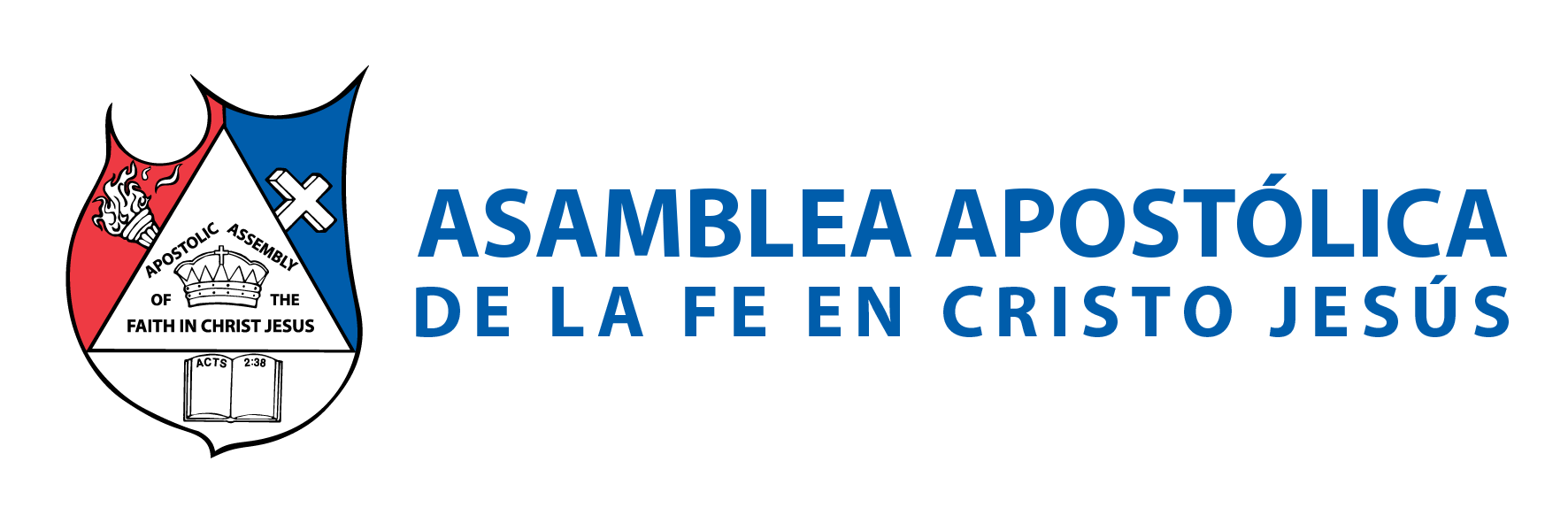 “Sabiendo que fuisteis rescatados de vuestra vana manera de vivir, la cual recibisteis de vuestros padres, no con cosas corruptibles, como oro o plata, sino con la sangre preciosa de Cristo, como de un cordero sin mancha y sin contaminación”. 1 Pedro 1:18,19. 
Cuando hemos recibido a Cristo en nuestro corazón, y damos el paso de obediencia en el bautismo; pasamos a ser parte del pueblo de Dios.
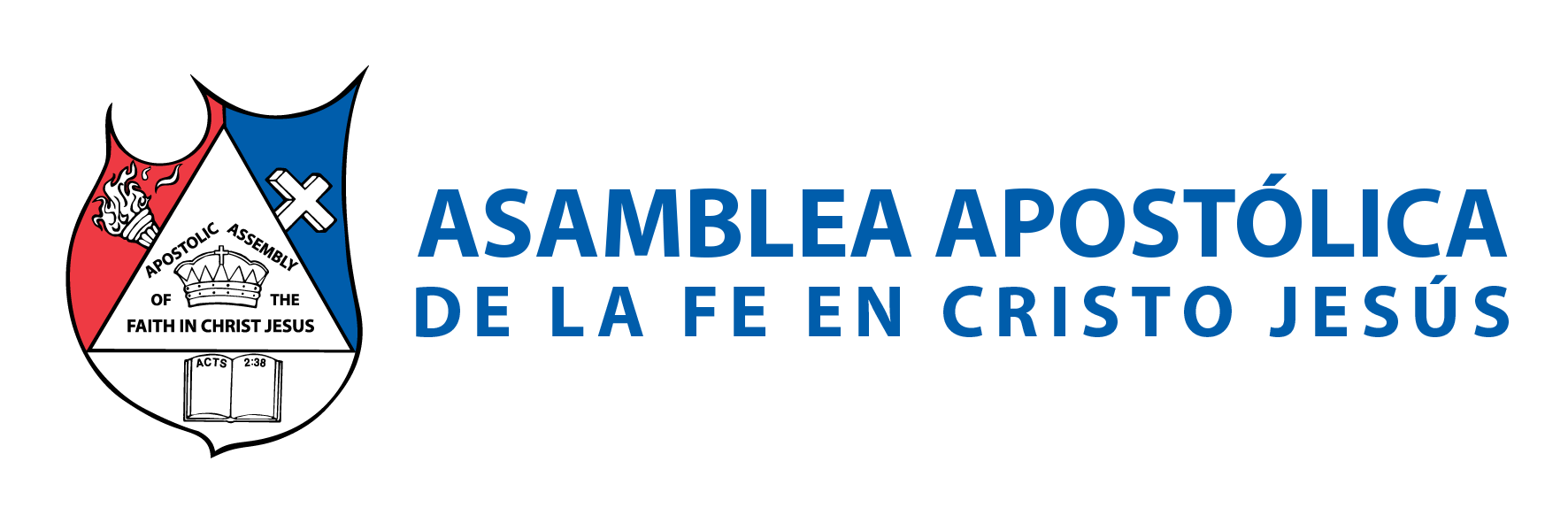 “Mas a todos los que le recibieron, a los que creen en su nombre, les dio potestad de ser hechos hijos de Dios”. 
Juan 1:12. “De modo que si alguno está en Cristo, nueva criatura es; las cosas viejas pasaron; he aquí todas son hechas nuevas”. 2 Corintios 5:17.
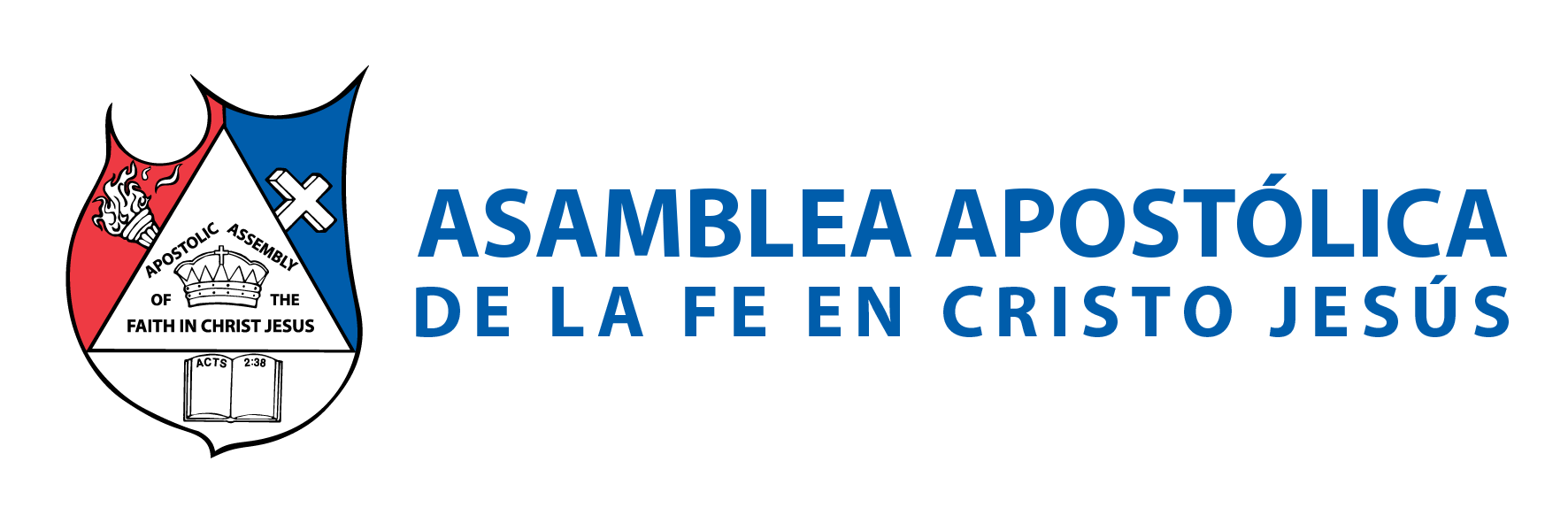 I.- SIGNIFICADO DE SANTIDAD 
El término hebreo «kadosh», significa puro, física, ritual y especialmente, moral y espiritualmente. En ocasiones se debe traducir como «separado», puesto aparte, consagrado. 
A. SANTIDAD ES UN ATRIBUTO. También es una cualidad divina de ser: limpio, puro, apartado de lo malo, pecaminoso o contaminación.
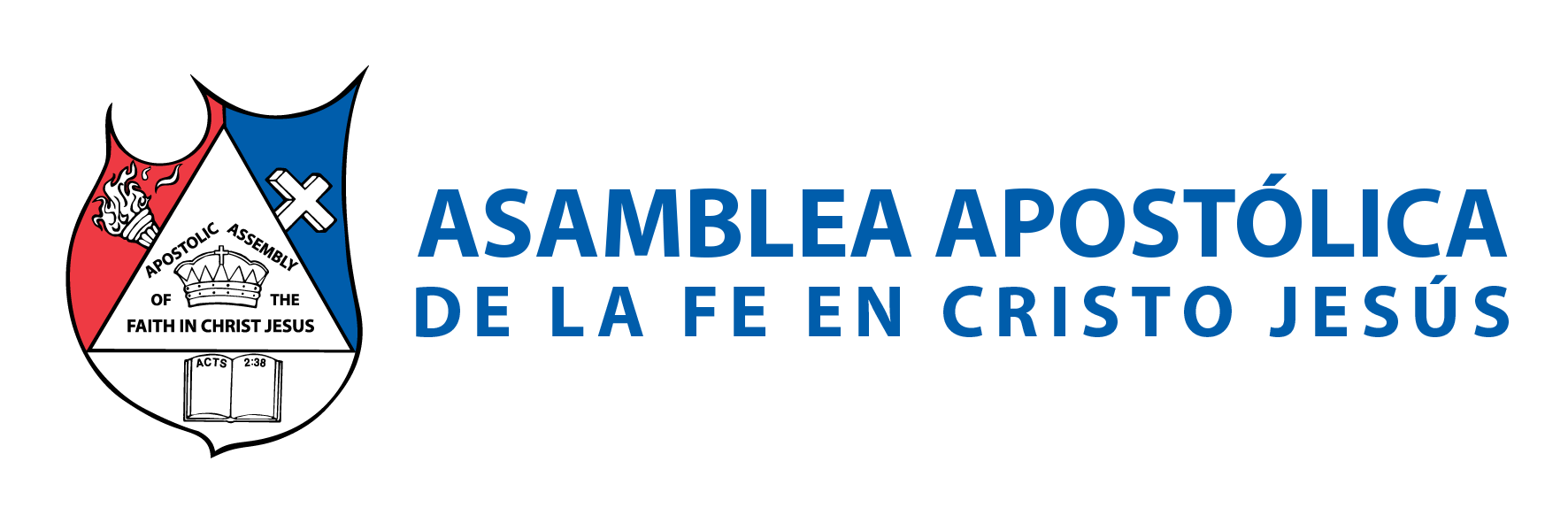 1 Samuel 2:2: “No hay santo como Jehová; Porque no hay ninguno fuera de ti, Y no hay refugio como el Dios nuestro”. 
“Para que os acordéis, y hagáis todos mis mandamientos, y seáis santos a vuestro Dios. Yo Jehová vuestro Dios, que os saqué de la tierra de Egipto, para ser vuestro Dios. Yo Jehová vuestro Dios”. Números 15:40,41.
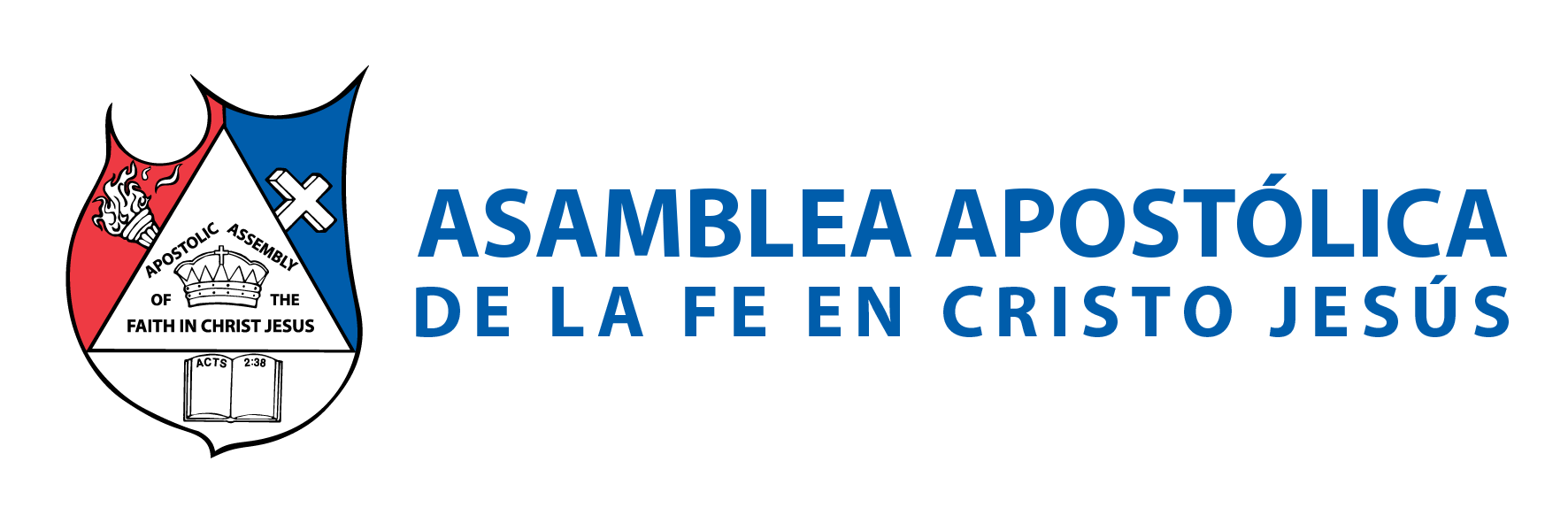 B. SER SANTO NO SOLO IMPLICA TENER UNA VIDA SEPARADA. 
Sino tener un carácter diferente, al del hombre ordinario. Separado pero para el servicio de Dios. 
De hecho, el propósito de Dios al separarnos o apartarnos es: “para que fuésemos santos y sin mancha delante de él”. Efesios 1:4. Para vivir en santidad es necesario: “Abstenernos de toda especie de mal”. 1 Tesalonicenses 5.22. 
La santidad en el pueblo de Dios, no es opcional. En realidad, esta es la voluntad de Dios: “pues la voluntad de Dios es vuestra santificación”. 1 Tesalonicenses 4:3.
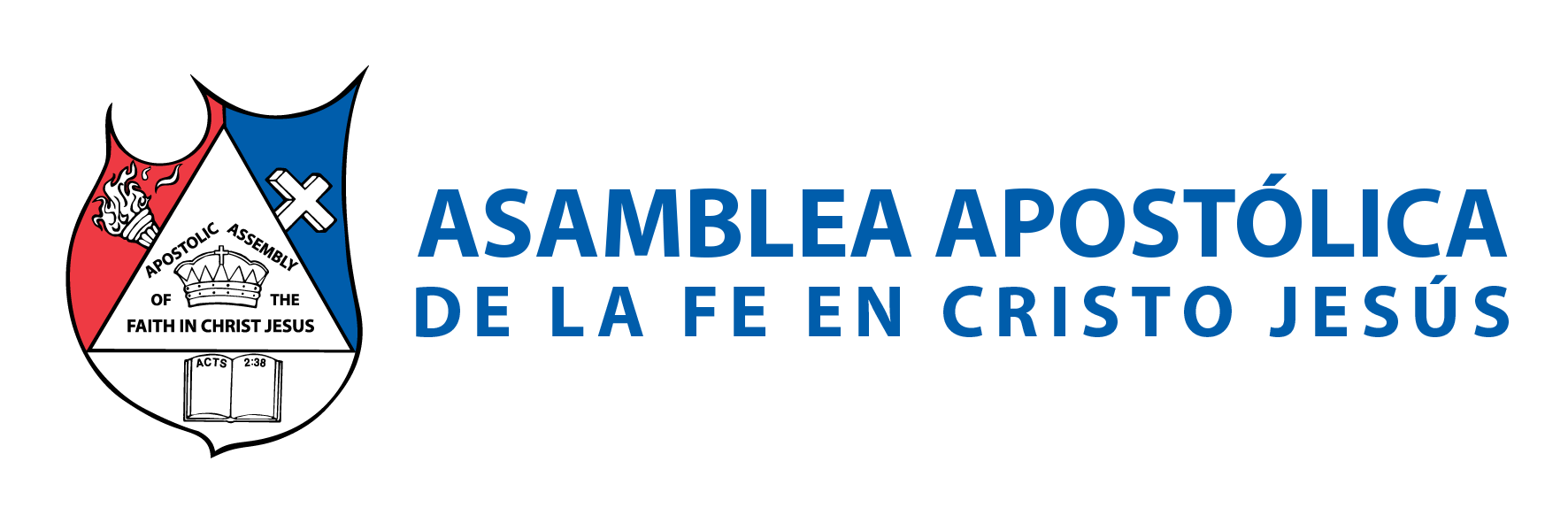 II.- DIOS HABITA EN SANTIDAD 
Dios se describe a sí mismo, diciendo: “Habla a toda la congregación de los hijos de Israel, y diles: Santos seréis, porque santo soy yo Jehová vuestro Dios”. Levíticos 19:2.
 A. DIOS HABITA EN LA SANTIDAD. 
El no mora en lugares sucios. Isaías 57:15: “Porque así dijo el Alto y Sublime, el que habita la eternidad, y cuyo nombre es el Santo: Yo habito en la altura y la santidad, y con el quebrantado y humilde de espíritu, para hacer vivir el espíritu de los humildes, y para vivificar el corazón de los quebrantados”.
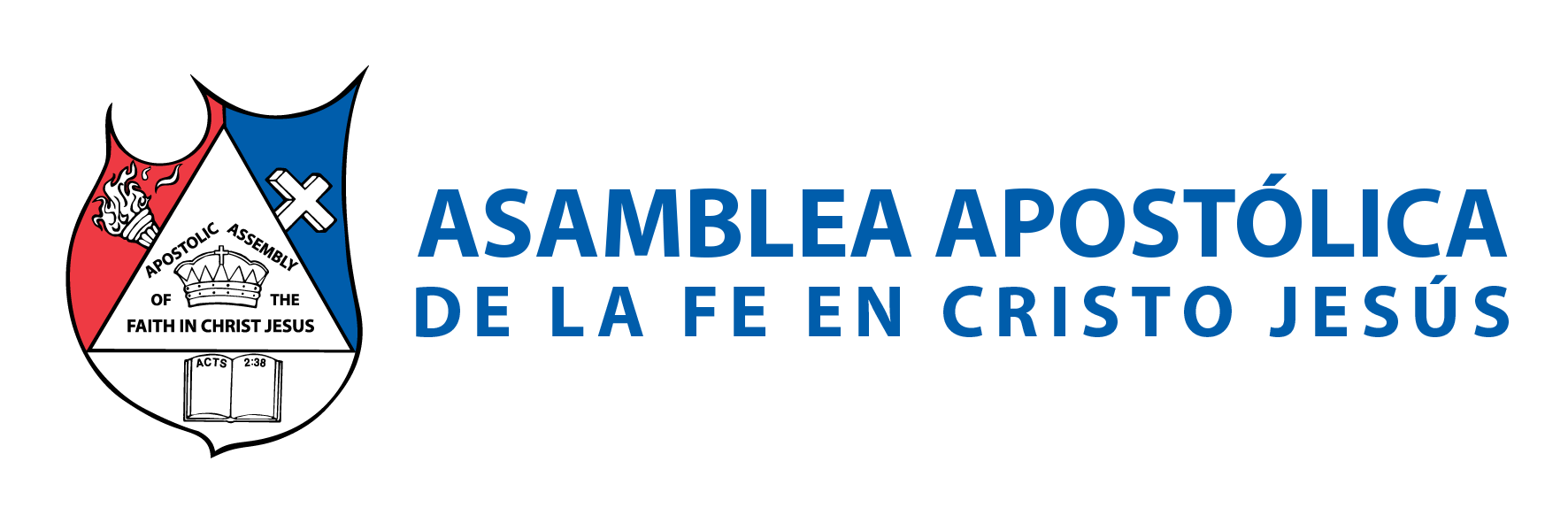 “Así dice Jehová: Yo he restaurado a Sion, y moraré en medio de Jerusalén; y Jerusalén se llamará Ciudad de la Verdad, y el monte de Jehová de los ejércitos, Monte de SANTIDAD”. 
Zacarías 8:3. “Y habrá allí calzada y camino, y será llamado Camino de santidad; no pasará inmundo por él, sino que él mismo estará con ellos; el que anduviere en este  camino, por torpe que sea, no se extraviará”. 
Isaías 35:8. “¿Quién subirá al monte de Jehová? ¿Y quién estará en su lugar santo? El limpio de manos y puro de corazón”. Salmos 24:3,4.
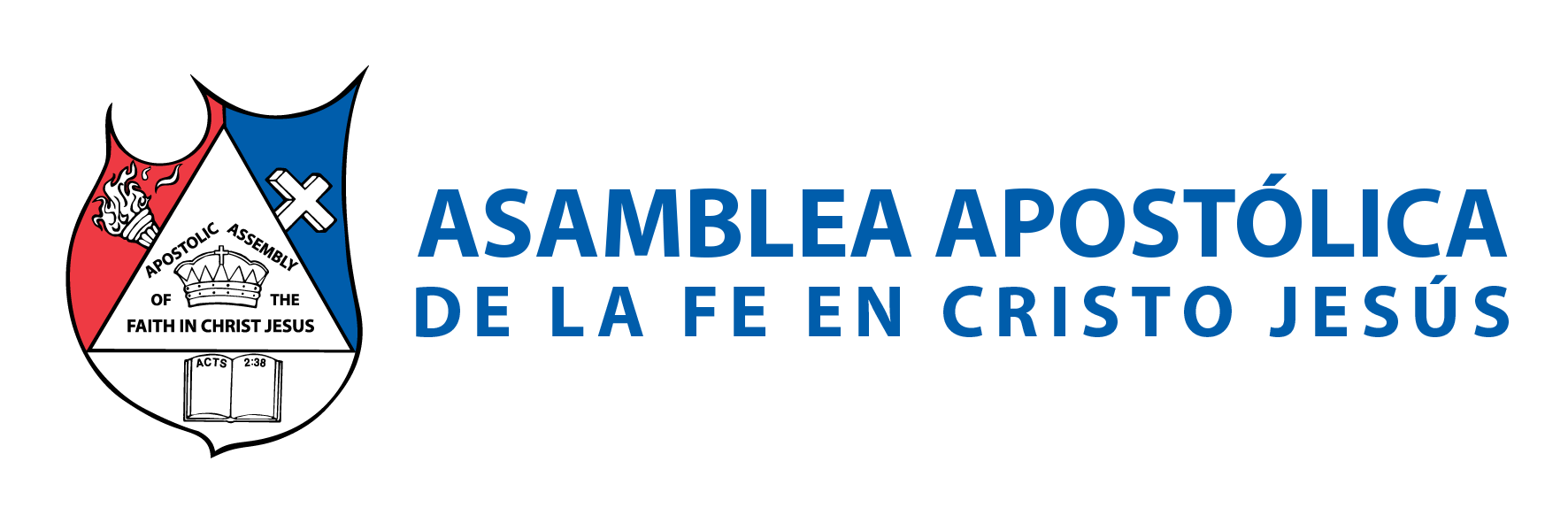 III.- DIOS USA A UN PUEBLO QUE ESTÁ EN SANTIDAD 
DIOS NO USA A VASOS SUCIOS. 
El usa a los vasos de honra, a los que se han santificado. 2 de Timoteo 2:21: “Así que, si alguno se limpia de estas cosas, será instrumento para honra, santificado, útil al Señor, y dispuesto para toda buena obra”.
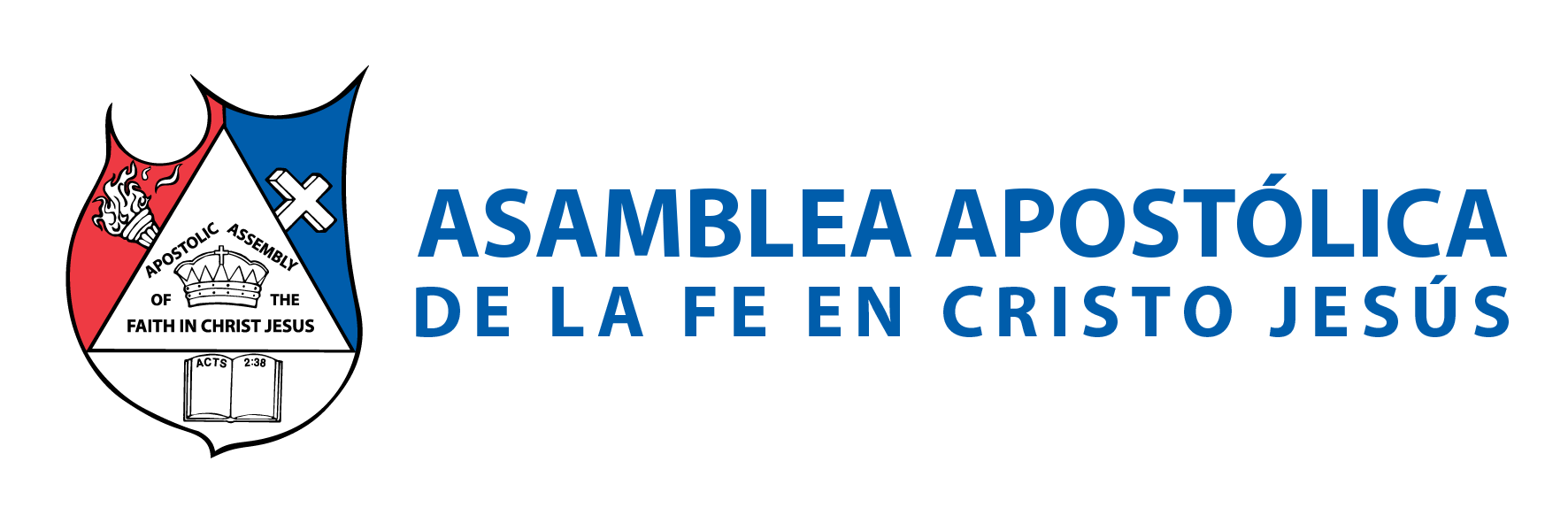 El vivir en santidad, no solo es apartarse del pecado; es también servirle en sus negocios, ser parte de su propósito. No es raro ver que algunos se quejen de no ser usados por Dios, pero deberían preguntarse cómo es su vida. Porque no solo es invocar el nombre del Señor, no solo es cantar o gritar: ¡Gloria a Dios! o ¡Aleluya!. Pablo le dice a Timoteo: “Pero el fundamento de Dios está firme, teniendo este sello: Conoce el Señor a los que son suyos; y: Apártese de iniquidad todo aquel que invoca el nombre de Cristo”. 2 Timoteo 2:19.
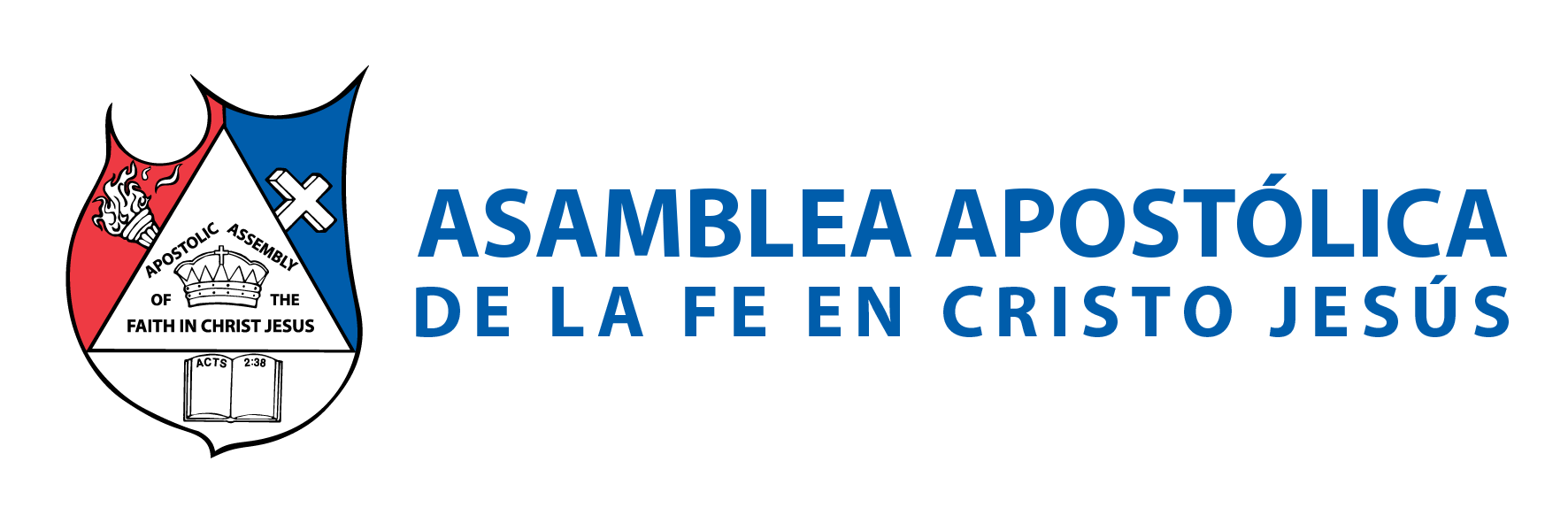 Ezequiel 44:23 nos dice: “Y enseñarán a mi pueblo a hacer diferencia entre lo santo y lo profano, y les enseñarán a discernir entre lo limpio y lo no limpio”. 1 de Tesalonicenses 4:3-4: “pues la voluntad de Dios es vuestra santificación; que os apartéis de fornicación; que cada uno de vosotros sepa tener su propia esposa en santidad y honor”. 
Levíticos 20:26: “Habéis, pues, de serme santos, porque yo Jehová soy santo, y os he apartado de los pueblos para que seáis míos”.
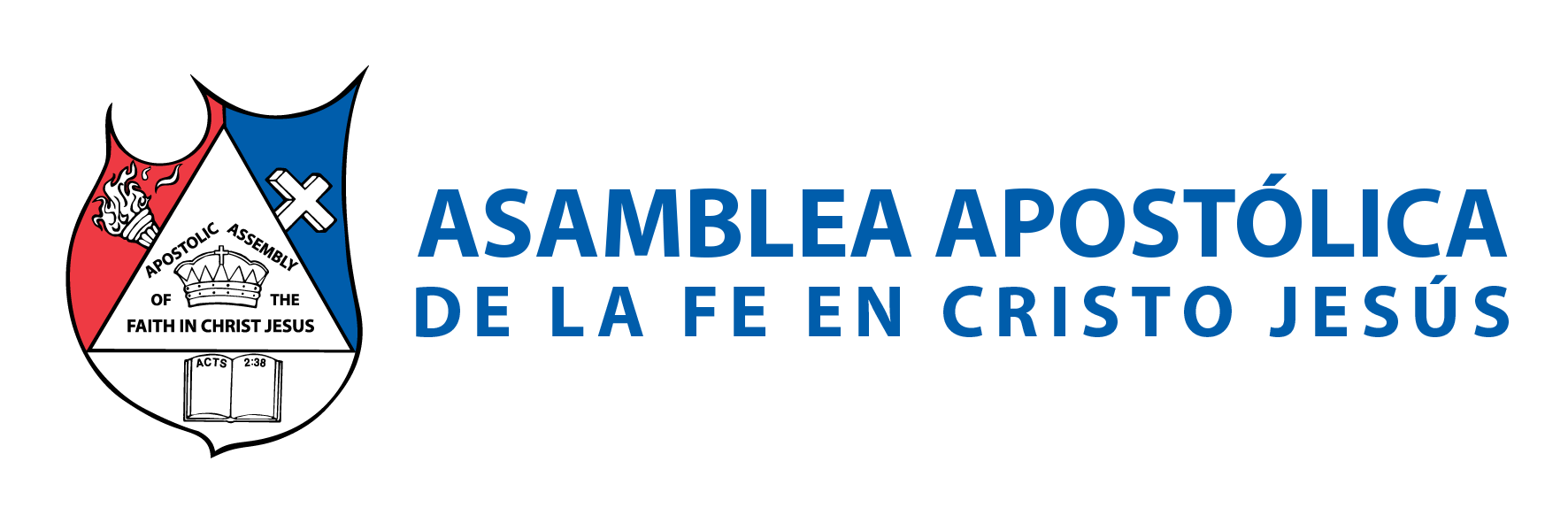 Job 1:1: “Hubo en tierra de Uz un varón llamado Job; y era este hombre perfecto y recto, temeroso de Dios y apartado del mal”. 
1 de Pedro 1:15-16: “sino, como aquel que os llamó es santo, sed también vosotros santos en toda vuestra manera de vivir; porque escrito está: Sed santos, porque yo soy santo”.
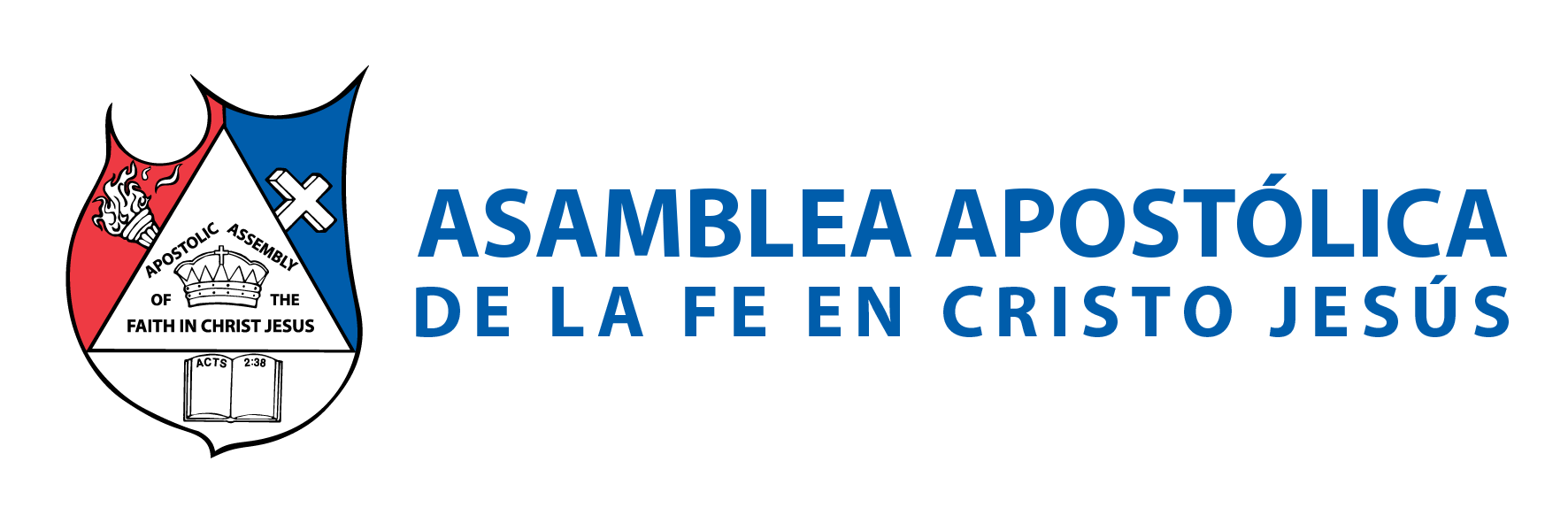 IV.- SANTIDAD ES EL LLAMADO A LA IGLESIA 
A algunos les gusta vivir su vida, de una manera mediocre. Es decir, un día quieren servir a Dios; pero otros días quieren vivir en la carne. Pero a Dios no le gusta el término medio. “En santidad y en justicia delante de él, todos nuestros días”. Lucas 1:75. “El que dice que La Iglesia (ECKLESIA) significa “los llamados fuera”. 2 Corintios 6:17 denota lo siguiente: “Por lo cual, Salid de en medio de ellos, y apartaos, dice el Señor, Y no toquéis lo inmundo; Y yo os recibiré”.
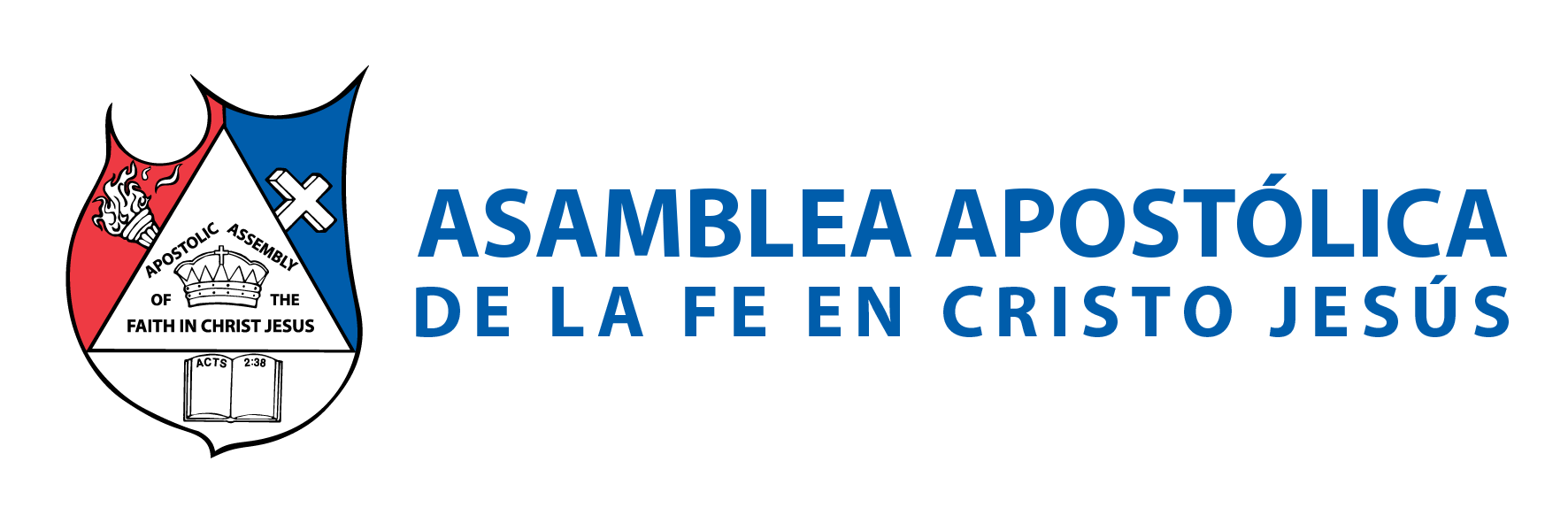 1 Juan 2:6: “El que dice que permanece en él, debe andar como él anduvo”. 
Efesios 4:12: “a fin de perfeccionar a los santos para la obra del ministerio, para la edificación del cuerpo de Cristo”. 
Efesios 2:21: “en quien todo el edificio, bien coordinado, va creciendo para ser un templo santo en el Señor”. 
Efesios 1:4: “según nos escogió en él antes de la fundación del mundo, para que fuésemos santos y sin mancha delante de él”.
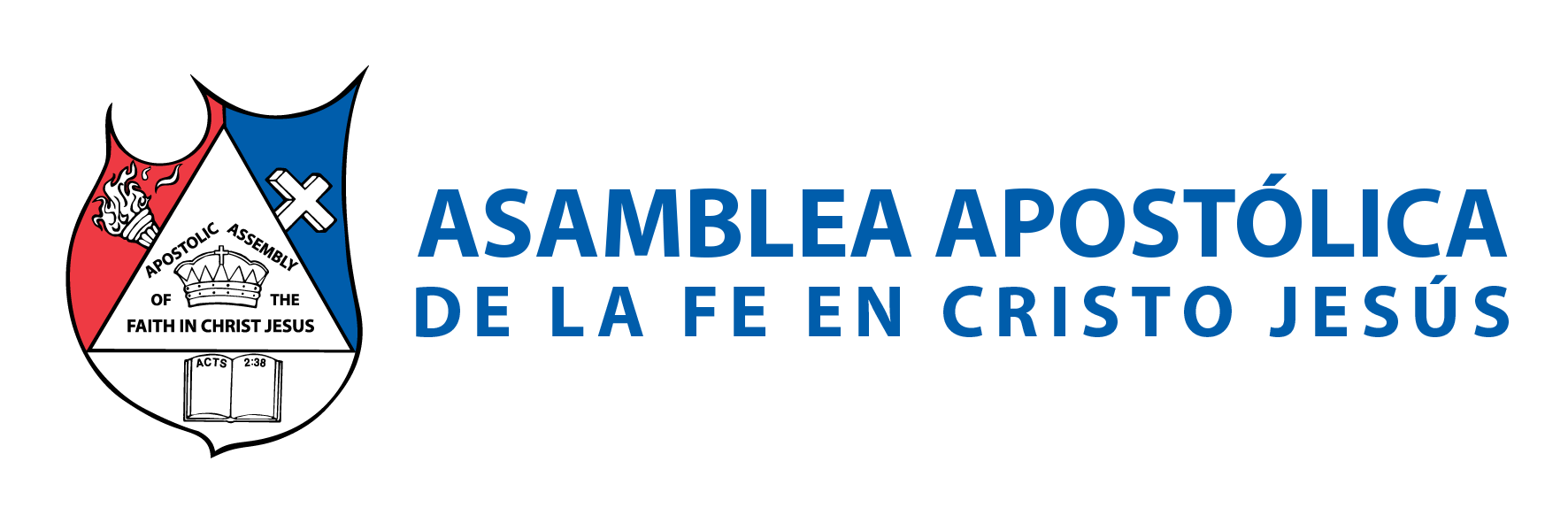 1 de Corintios 6:19-20: “¿O ignoráis que vuestro cuerpo es templo del Espíritu Santo, el cual está en vosotros, el cual tenéis de Dios, y que no sois vuestros? Porque habéis sido comprados por precio; glorificad, pues, a Dios en vuestro cuerpo y en vuestro espíritu, los cuales son de Dios”. 
Romanos 12:1: “Así que, hermanos, os ruego por las misericordias de Dios, que presentéis vuestros cuerpos en sacrificio vivo, santo, agradable a Dios, que es vuestro culto racional”.
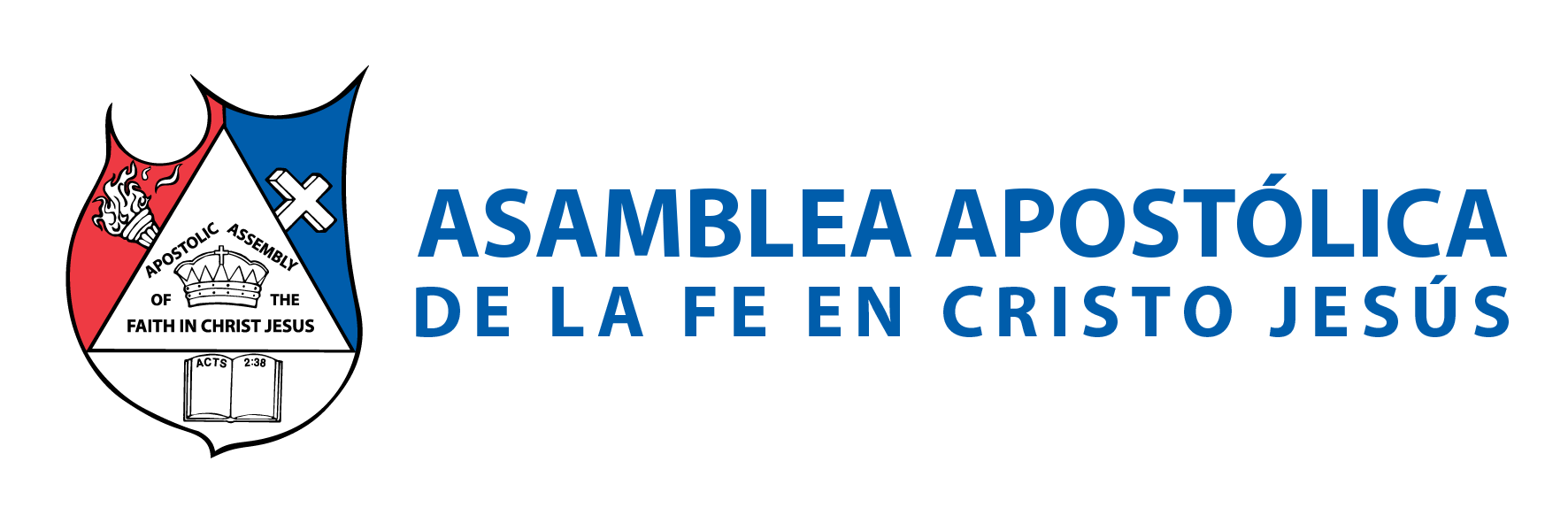 Romanos 1:7: “a todos los que estáis en Roma, amados de Dios, llamados a ser santos: Gracia y paz a vosotros, de Dios nuestro Padre y del Señor Jesucristo”.
Levíticos 21:6: “Santos serán a su Dios, y no profanarán el nombre de su Dios, porque las ofrendas encendidas para Jehová y el pan de su Dios ofrecen; por tanto, serán santos”.
 Deuteronomio 14:2: “Porque eres pueblo santo a Jehová tu Dios, y Jehová te ha escogido para que le seas un pueblo único de entre todos los pueblos que están sobre la tierra”.
Deuteronomio 28:9: “Te confirmará Jehová por pueblo santo suyo, como te lo ha jurado, cuando guardares los mandamientos de Jehová tu Dios, y anduvieres en sus caminos”.
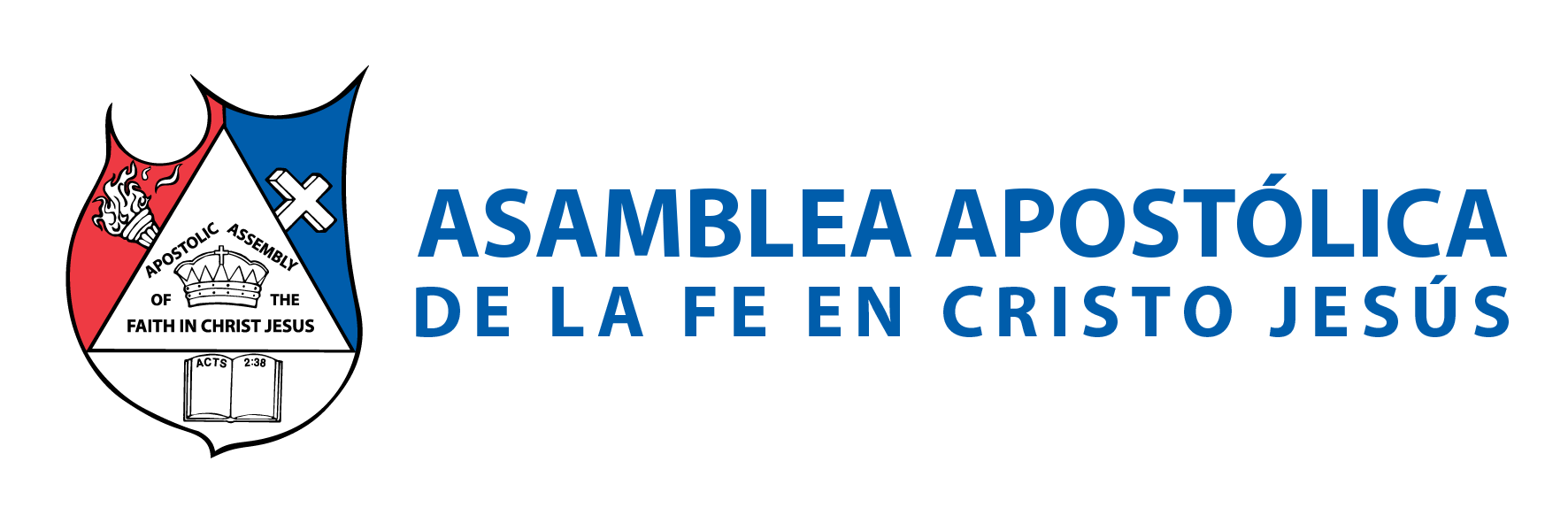 V.- LA SANTIDAD ES UN ESTILO DE VIDA 
Al convertirnos a Cristo, no hacemos un cambio de religión; hacemos un cambio de nuestro estilo de vida. 
Efesios 2:1-3: “Y él os dio vida a vosotros, cuando estabais muertos en vuestros delitos y pecados, en los cuales anduvisteis en otro tiempo, siguiendo la corriente de este mundo, conforme al príncipe de la potestad del aire, el espíritu que ahora opera en los hijos de desobediencia, entre los cuales también todos nosotros vivimos en otro tiempo en los deseos de nuestra carne, haciendo la voluntad de la carne y de los pensamientos, y éramos por naturaleza hijos de ira, lo mismo que los demás”.
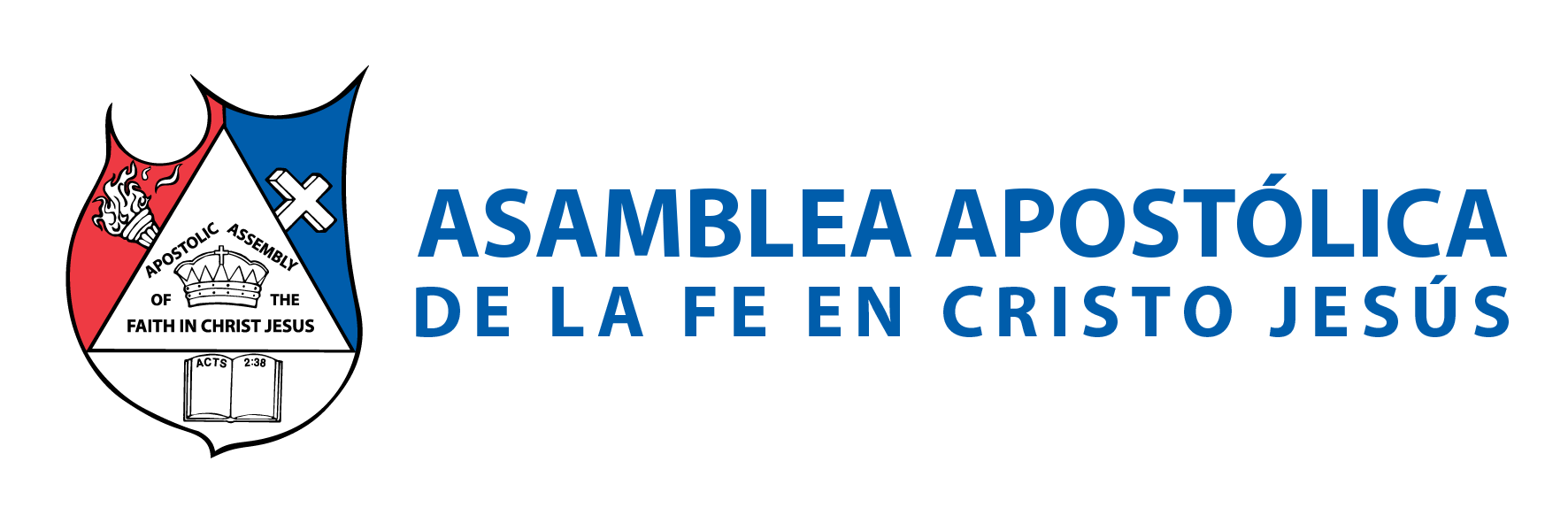 Tito 2:11-12: “Porque la gracia de Dios se ha manifestado para salvación a todos los hombres, enseñándonos que, renunciando a la impiedad y a los deseos mundanos, vivamos en este siglo sobria, justa y piadosamente”. 
Efesios 4:17-20: “Esto, pues, digo y requiero en el Señor: que ya no andéis como los otros gentiles, que andan en la vanidad de su mente, teniendo el entendimiento entenebrecido, ajenos de la vida de Dios por la ignorancia que en ellos hay, por la dureza de su corazón; los cuales, después que perdieron toda sensibilidad, se entregaron a la lascivia para cometer con avidez toda clase de impureza. Mas vosotros no habéis aprendido así a Cristo”.
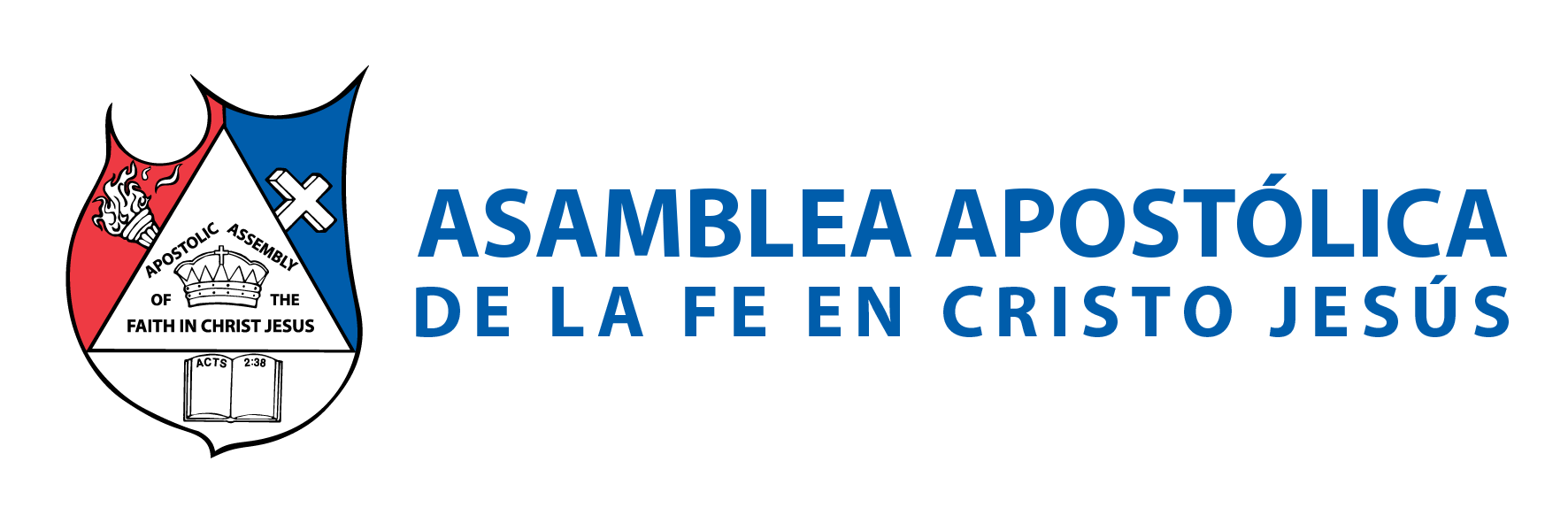 1 Corintios 1:2: “a la iglesia de Dios que está en Corinto, a los santificados en Cristo Jesús, llamados a ser santos con todos los que en cualquier lugar invocan el nombre de nuestro Señor Jesucristo, Señor de ellos y nuestro”. 
Gálatas 2:20 “Con Cristo estoy juntamente crucificado, y ya no vivo yo, mas vive Cristo en mí; y lo que ahora vivo en la carne, lo vivo en la fe del Hijo de Dios, el cual me amó y se entregó a sí mismo por mí”. 
2 de Pedro 3:11: “Puesto que todas estas cosas han de ser deshechas, ¡cómo no debéis vosotros andar en santa y piadosa manera de vivir”.
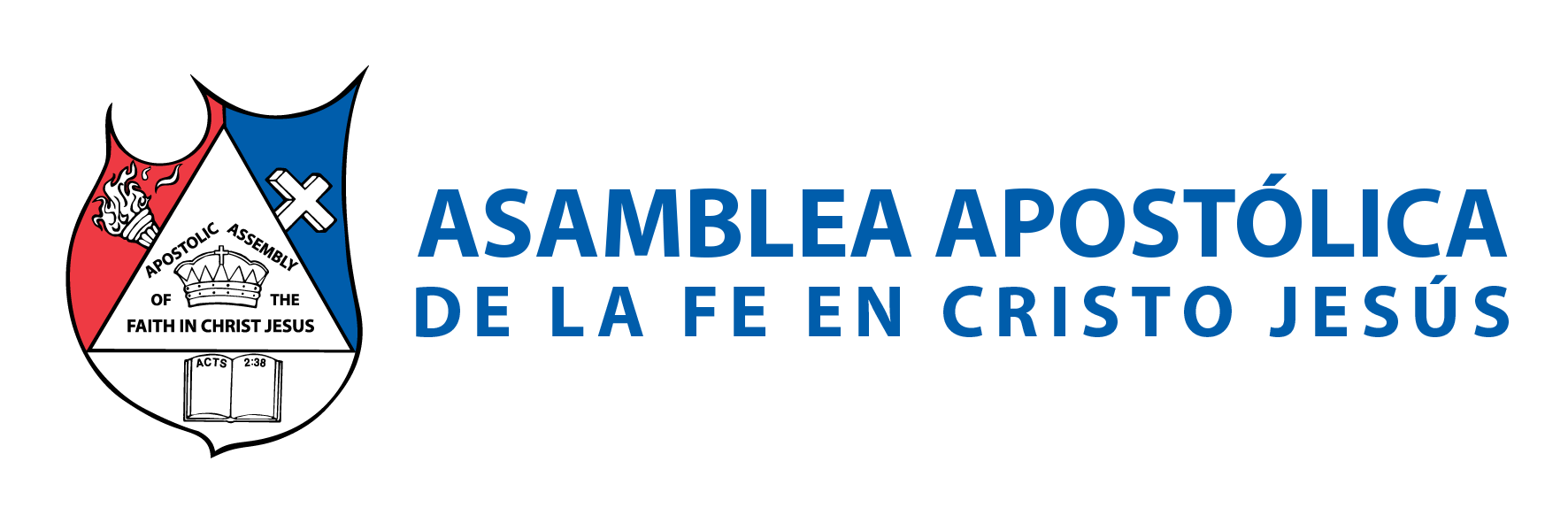 VI.- EL LLAMADO A SER SANTO RECAE SOBRE LOS QUE INVOCAN EL NOMBRE 
2 Timoteo 1:9: “Quien nos salvó y llamó con llamamiento santo, no conforme a nuestras obras, sino según el propósito suyo y la gracia que nos fue dada en Cristo Jesús antes de los tiempos de los siglos”. 
Isaías 43:7: “todos los llamados de mi nombre; para gloria mía los he creado, los formé y los hice”. 
Romanos 6:22: “Más ahora que habéis sido libertados del pecado y hechos siervos de Dios, tenéis por vuestro fruto la santificación, y como fin, la vida eterna”.
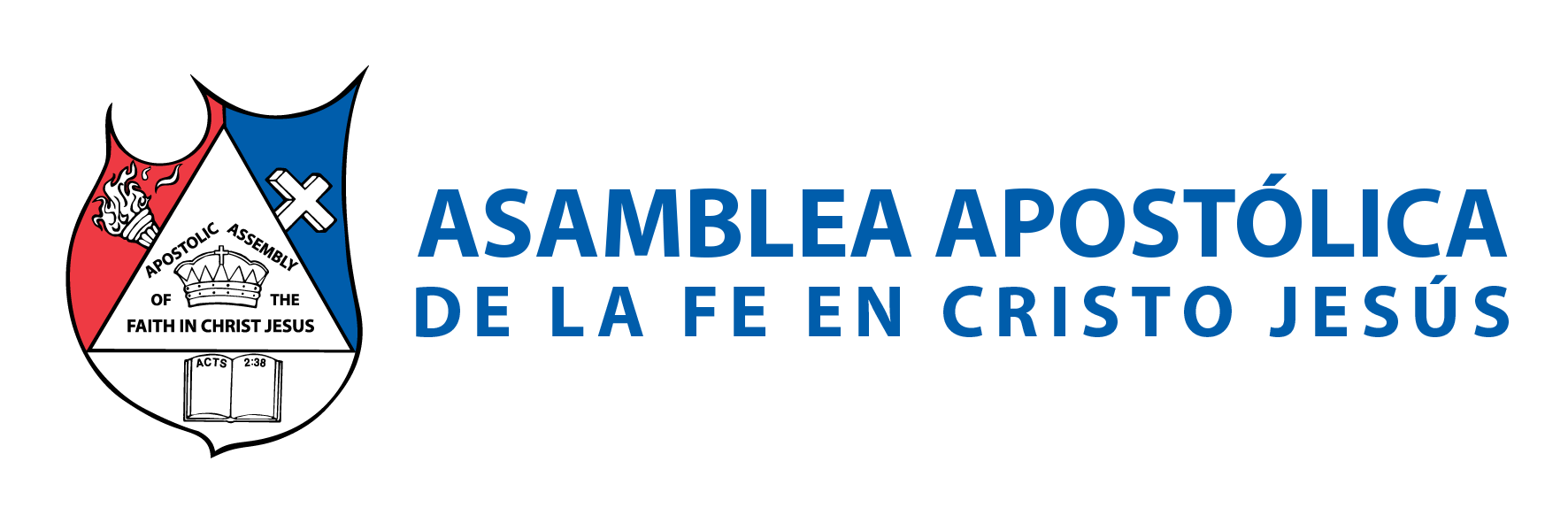 Si no renovamos nuestra mente, seguiremos viviendo igual. Nuestra mentalidad debe transformarse a la mente de Cristo: “y renovaos en el espíritu de vuestra mente, y vestíos del nuevo hombre, creado según Dios en la justicia y santidad de la verdad”. Efesios 4:23,24. 
Pablo nos habla de ese cambio, en la manera de pensar: “No os conforméis a este siglo, sino transformaos por medio de la renovación de vuestro entendimiento, para que comprobéis cuál sea la buena voluntad de Dios, agradable y perfecta”. Romanos 12:2.
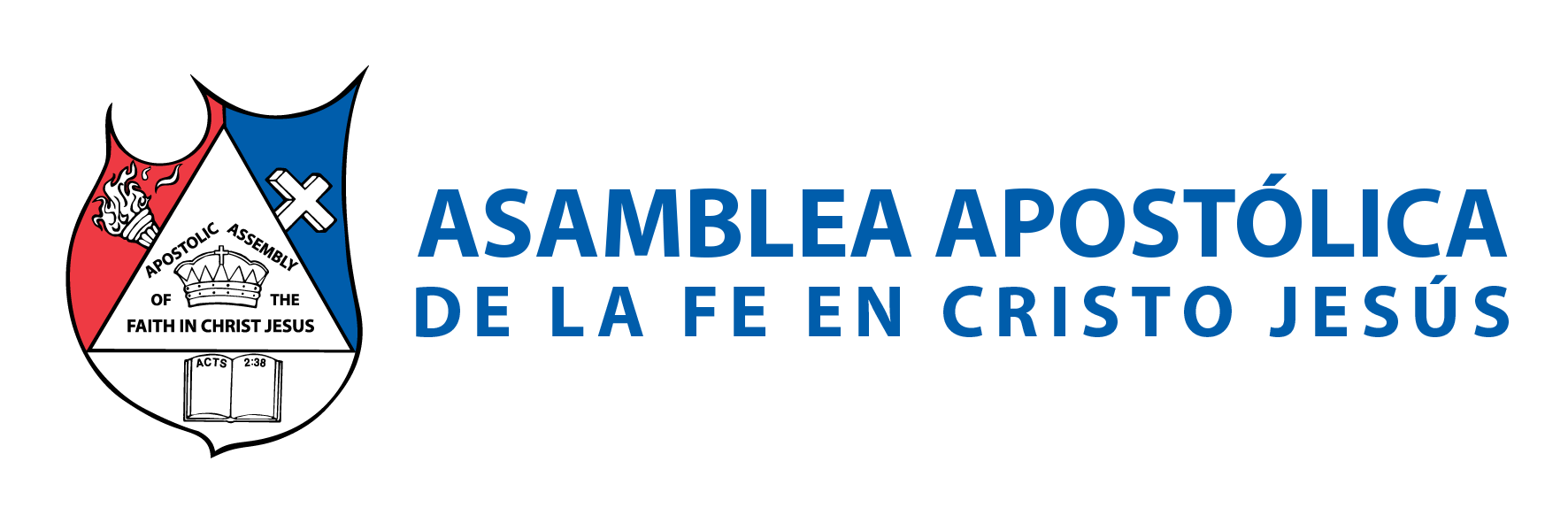 Romanos 8:5, dice también: “Porque los que son de la carne piensan en las cosas de la carne; pero los que son del Espíritu, en las cosas del Espíritu”. 
El creyente deberá luchar con las armas espirituales, que Dios le ha dado para destruir: 
Fortalezas, 
Argumentos, 
llevar cautivo todo pensamiento.
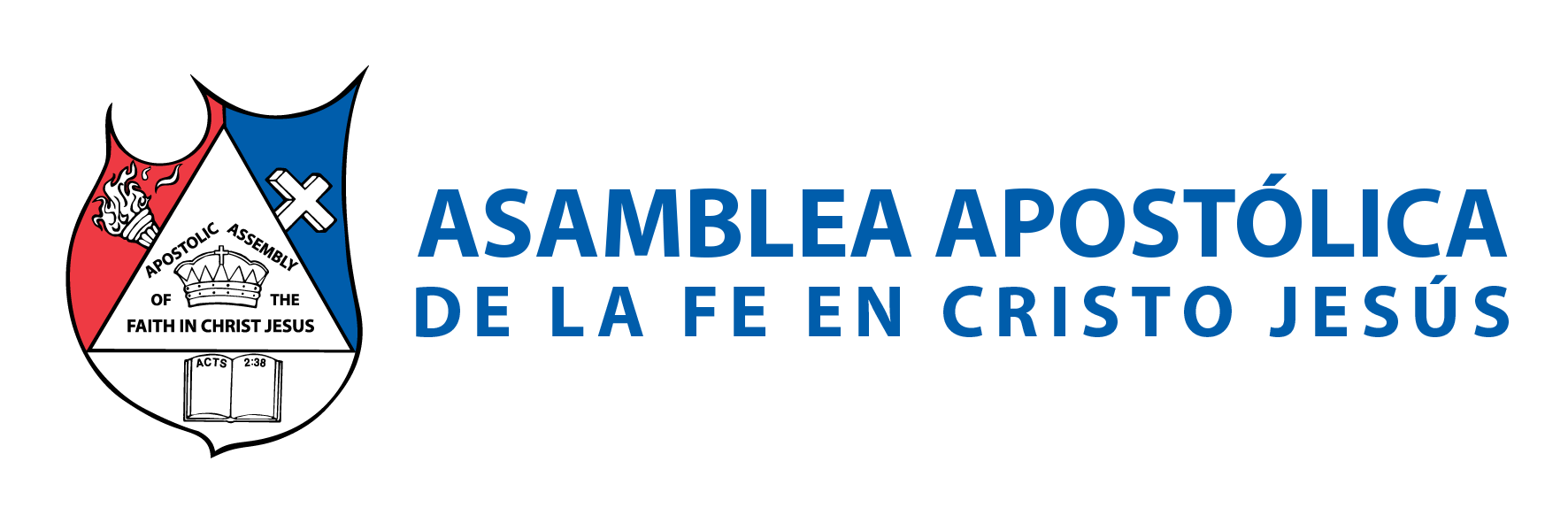 CONCLUSIÓN 
No hay salvación, sin santidad. “Condujiste en tu misericordia a este pueblo que redimiste; Lo llevaste con tu poder a tu santa morada”. Éxodo 15:13.
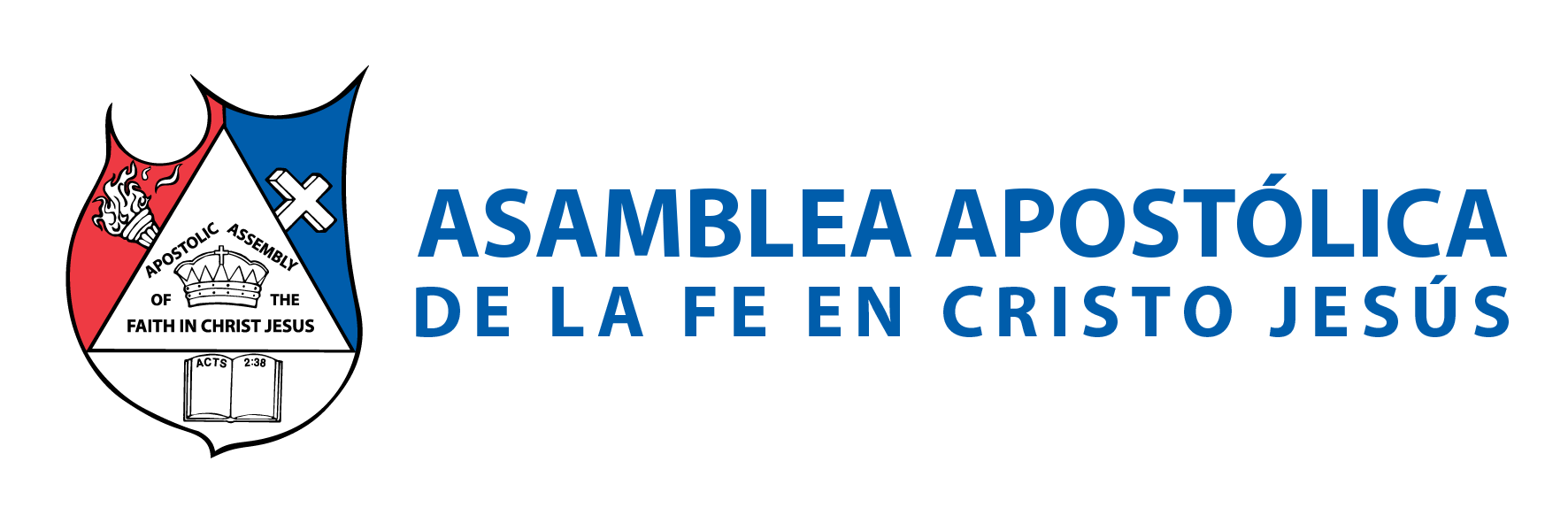 Dios nos quiere conducir hasta su morada, hasta su santo templo. Pero recuerde lo que dice la palabra de Dios: “Pero esto digo, hermanos: que la carne y la sangre no pueden heredar el reino de Dios, ni la corrupción hereda la incorrupción”. 1 de Corintios 15:50. Dios está preparando sus moradas. Por eso, te conviene ser santo. Fíjate lo que dice Salmos 93:5: “Tus testimonios son muy firmes; La santidad conviene a tu casa, Oh Jehová, por los siglos y para siempre”. 
Recuerde que: “sin santidad nadie verá al Señor”. Hebreos 12:14.
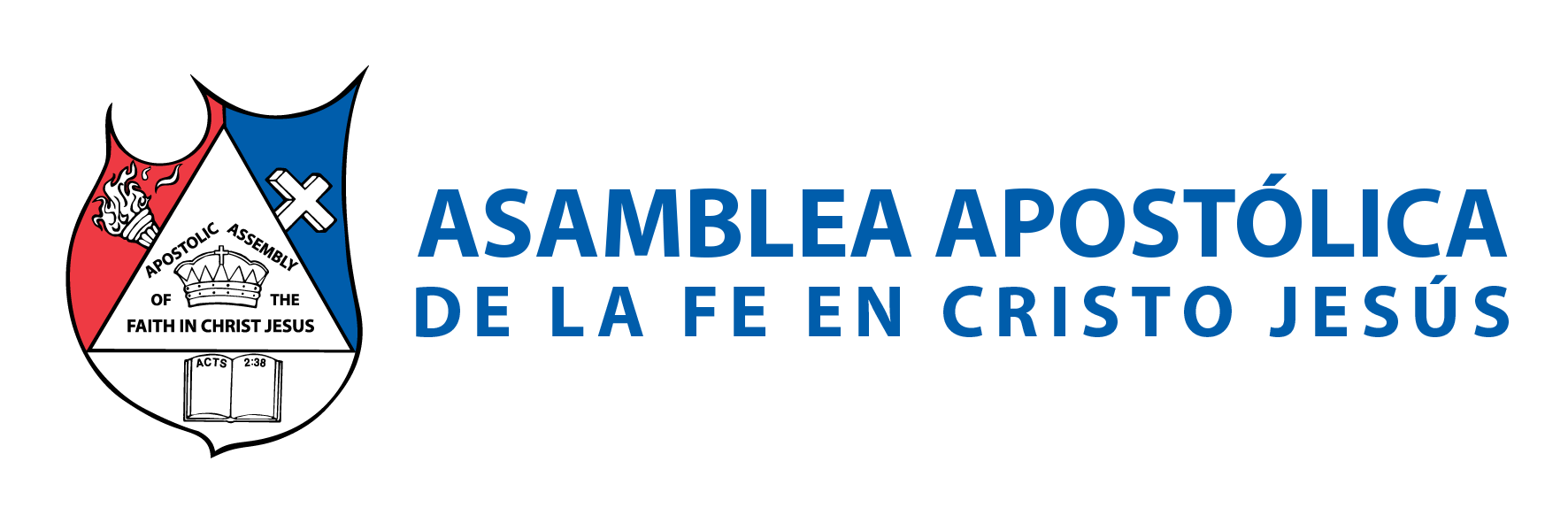